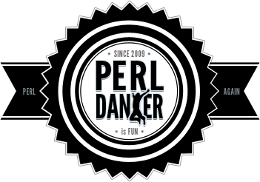 Практический опыт разработки
Web-разработка на Perl
Свой велосипед
Catalyst
Mojolicious
Dancer
Настройка окружения
cpan Dancer
dancer -a projectname
Windows: Strawberry Perl
Структура проекта
projectname/
  └ bin/
  └ environments/
  └ lib/
  └ public/
  └ t/
  └ views/
	└ layouts/
  └ config.yml
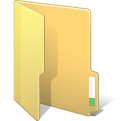 Perl is dancing!
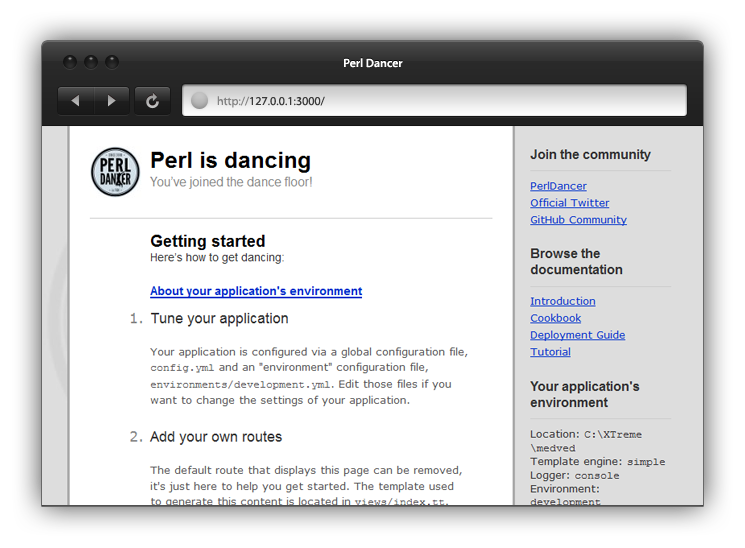 Роутинг
get '/' => sub { 
    template 'index'; 
};
Роутинг: префиксы
prefix '/item‘; 
get '/add' => sub { 
    template ‘add_item'; 
};
Взаимодействие с БД
get '/profile/:id' => sub { 
   my $user = database->quick_select
    ('Users', { id => $params->{id} }); 
   ... 
};
Шаблонизаторы
Template Toolkit
 Template::Flute
 HTML::Template
 Template::Tiny
 Mason
 Template::Alloy
HTML::CTPP2
 Tenjin
 Text::Haml
 Text::Caml 
 Mojo::Template
 Template::Declare
Сессии
YAML/Storable files
 Memcache
 DBI
 MongoDB
 KiokuDB
 Encrypted cookies
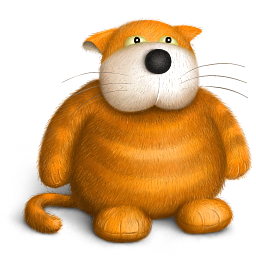 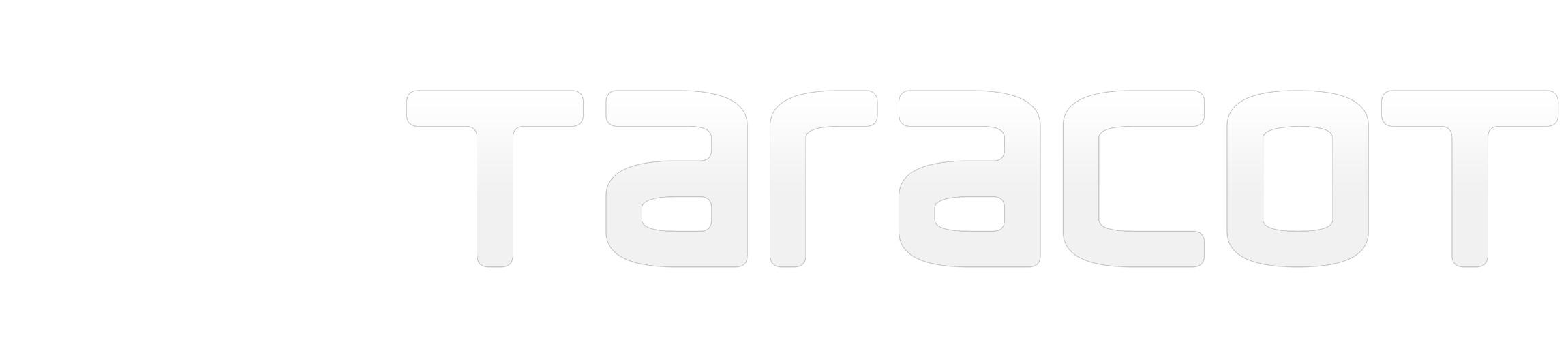 code.google.com/p/taracotcms/
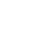 Спасибо за внимание!
Михаил Матвеев
xtreme@rh1.ru
+7 (921) 799 8111
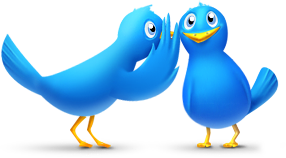 @xtremesp